PRISE EN MAIN EXERCISEUR ECLAT
Exemple calculs numérique - CAP
Sommaire
Différents types
Appariement d’images
Cartes questions
QCM
QUIZ
Trouver la/les zone(s) correcte(s)
Vidéo interactive
Les différents types
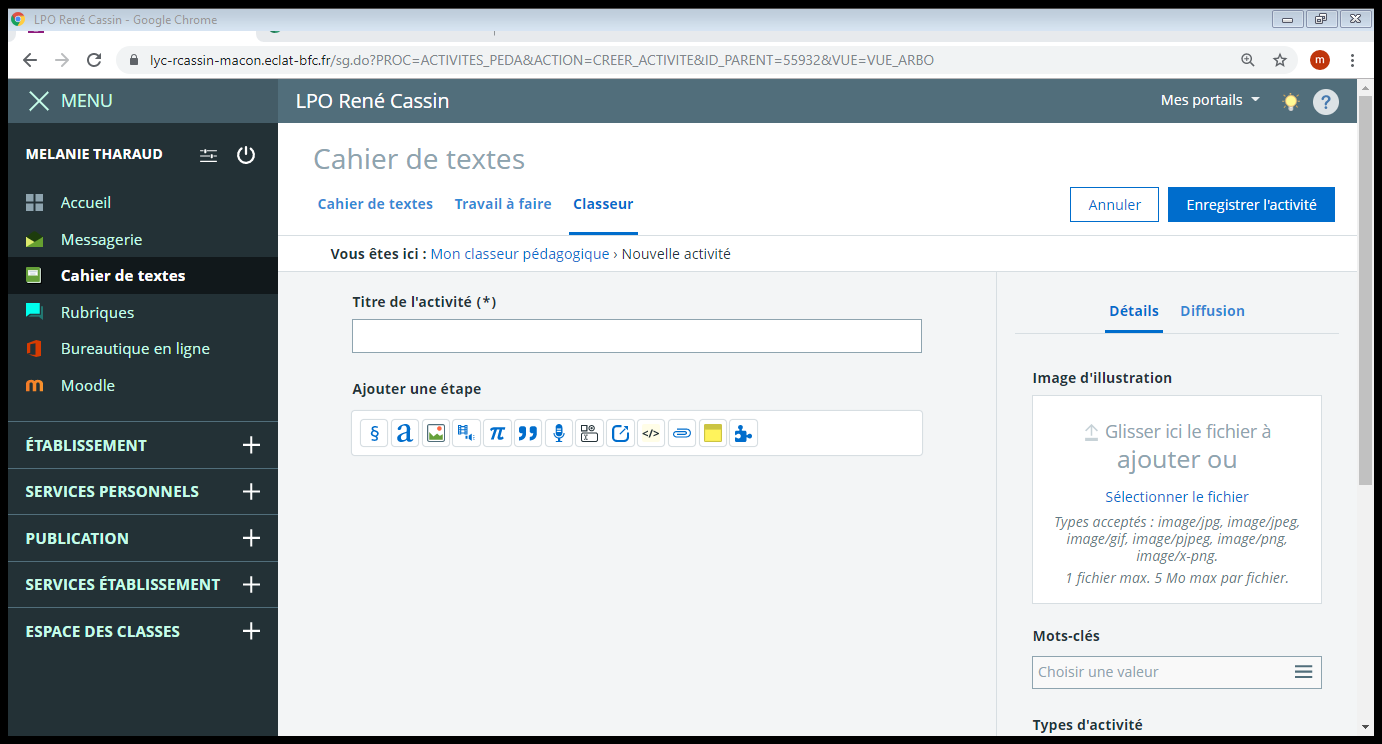 Vous pouvez incorporer des exerciseurs à une activité partagée aux élèves. 


Lien vidéo tuto classeur: https://youtu.be/GOzdFEud0mA
Ajouter un exerciseur à une activité
Listes des différents fonctionnalités
Nous allons nous restreindre qu’aux outils utiles en maths/sciences
Appariement d’images
Associer les images entre elles  en glissant les images de gauche sur celles de droites correspondantes. 

Intérêts en maths/sciences:
Apprendre les instruments de mesures/verreries
Sécurité en chimie (pictogramme) 
Mécanique: référentiel/mouvements
Ordre de grandeur
Fonctions (associer la représentation à son nom)
Statistiques : différentes formes de diagrammes. 
Géométrie

Remarque: une image impose une réponse unique
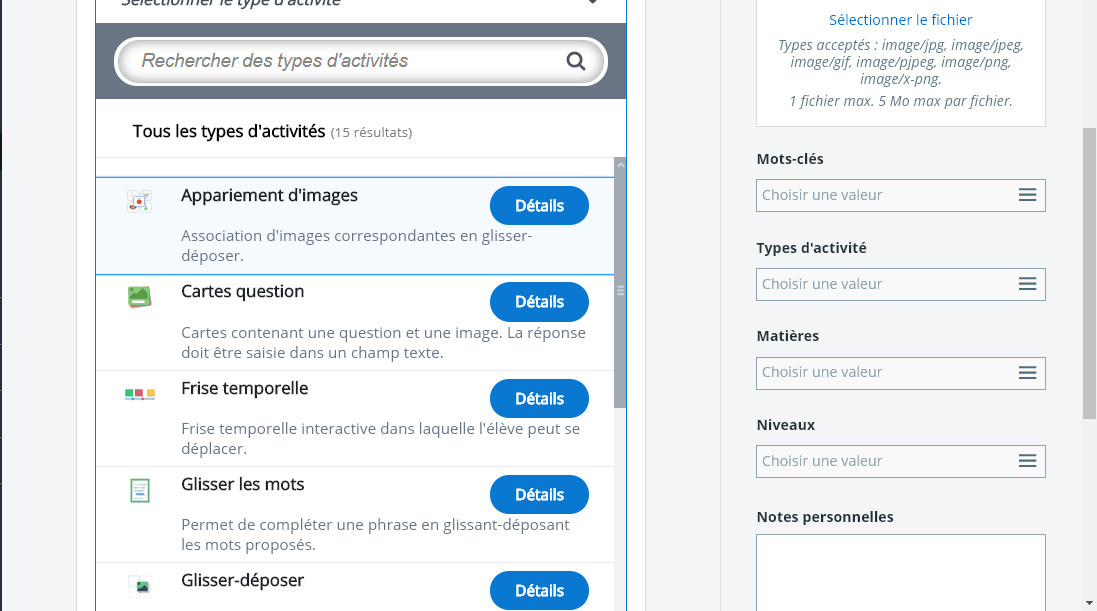 Appariement d’images – Exemple
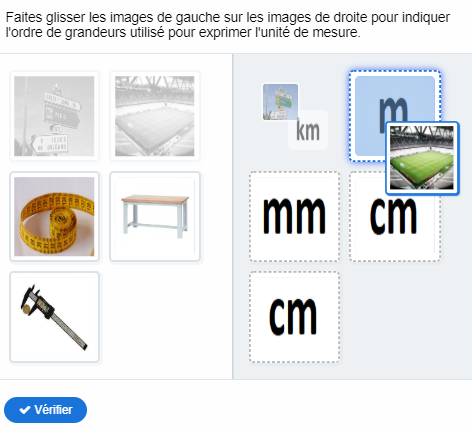 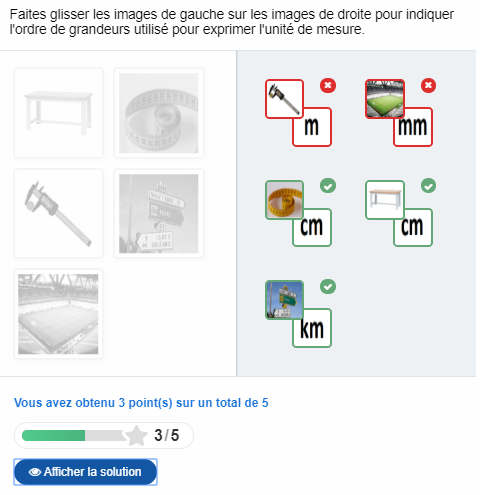 Cartes questions
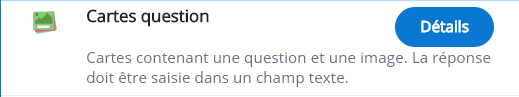 Permet de poser une question en rapport avec une image. 

Intérêt en maths/sciences:
Avantage certain pour l’étude de fonctions : sens de variation, nature, repérages … 

Outil similaire au précédent mais demande aux élèves de connaître la réponse. 

Inconvénients:  On ne peut poser qu’une question par image.  La réponse doit être exactement celle que l’enseignant attend (sans faute d’orthographe).
Cartes questions – Exemple
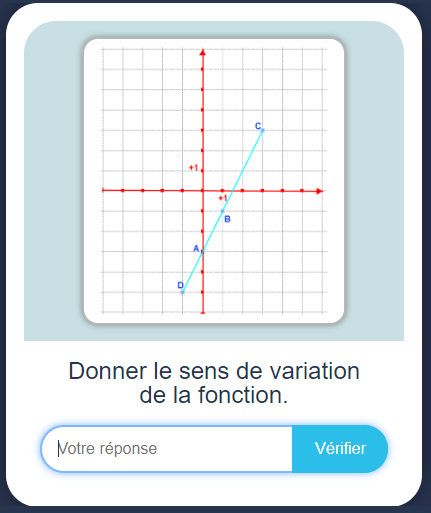 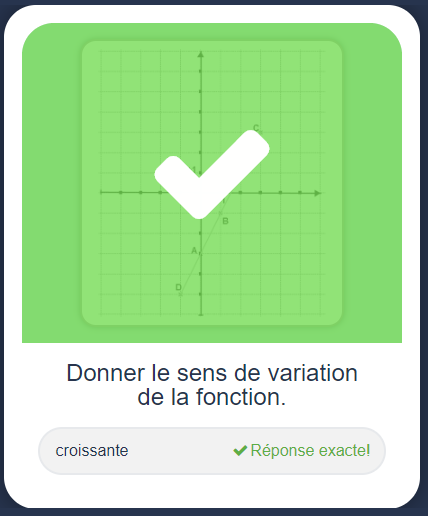 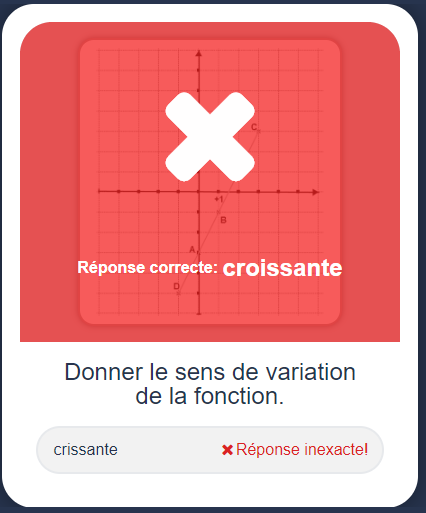 QCM
Intérêt en maths/sciences:

Poser des petites questions de cours  avant une évaluation ou bien au cours d’une séquence. 


Avis: outil intéressant cependant l’outil quiz permet plus de choses. 
Concernant les QCM : plickers est plus ludique et facile à mettre en œuvre mais ce réaliser en classe.
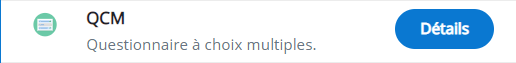 Quiz
Outil Quiz permet de coupler plusieurs outils tels que : QCM, textes à trous.

Intérêt en maths/sciences:
Réinvestir des connaissances vues en classe sous forme de petits exercices (5 min) à faire rapidement à la maison.
Intéressant pour des classes de CAP 
Rapide dans la conception
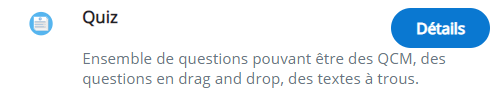 Remarque:  Depuis peu,  ECLAT refuse d’afficher les questions. Il affiche seulement les réponses. Le problème a été remonté.
Quiz – Exemples
Trouver la/les zone(s) correcte(s)
Trouver la zone correcte à l’aide du pointeur de la souris. 

Intérêt en maths/sciences:

Repérage: placer un point sur un axe ou dans un repère.
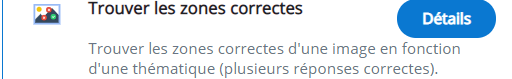 Trouver la/les zone(s) correcte(s) – Exemple
L’élève n’a qu’une chance.
Bonne réponse.
Mauvaise réponse.
Vidéo interactive
Permet l’exploitation active d’une vidéo.
Les questions peuvent être intégrées  à la vidéo sous forme de :
Quiz,  QCM,  texte à trous,  vrai/faux,  glisser déposer,  trouver les mots…

Intérêt en maths/sciences:

Permet de varier les supports de travail.
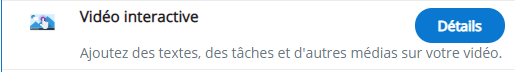 Vidéo interactive – Exemple
Son de la vidéo volontairement éteint